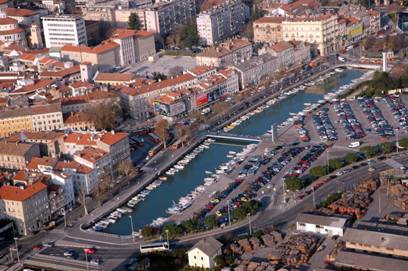 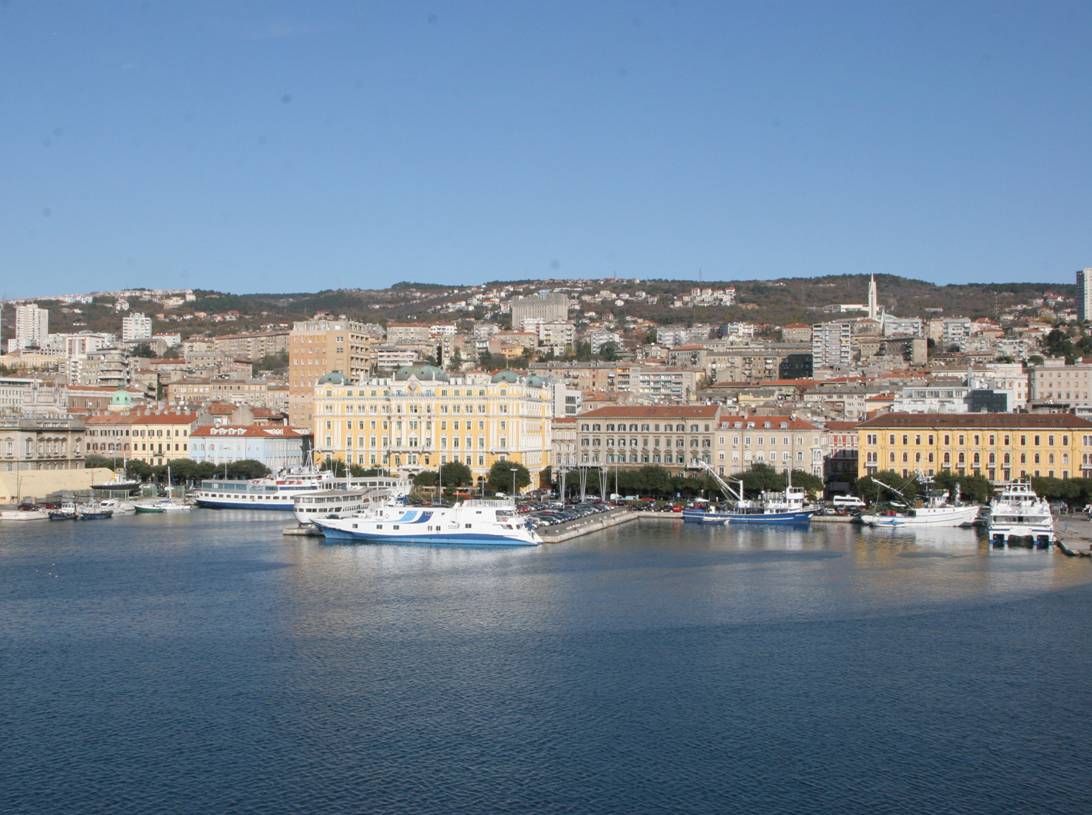 CITY OF RIJEKA
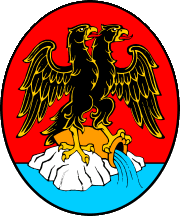 Mr. Miroslav Matešić, Deputy Mayor
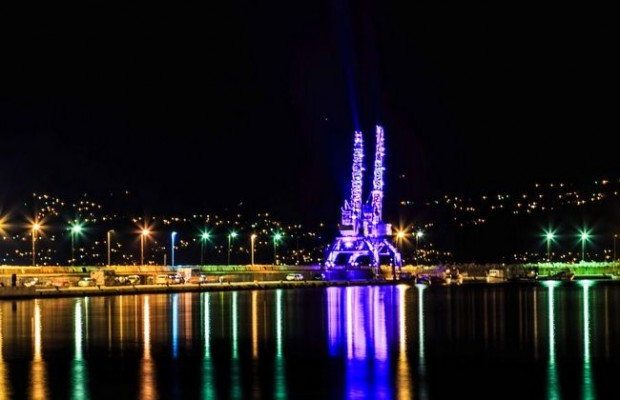 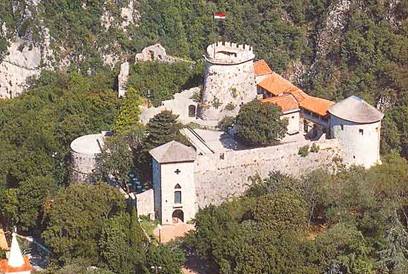 Rijeka Municipality Bond Issue
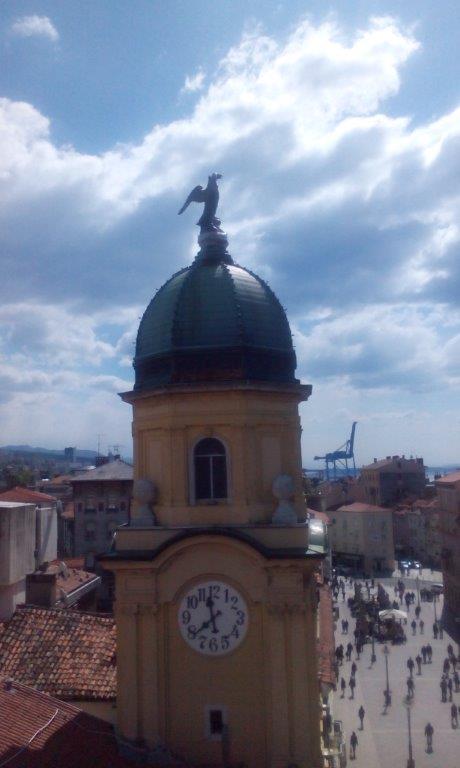 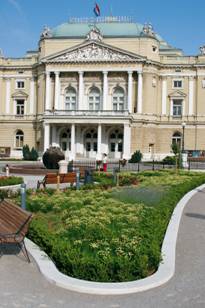 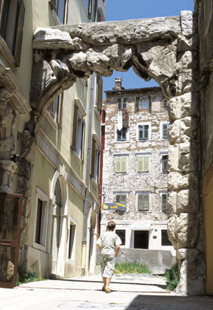 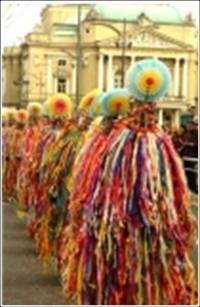 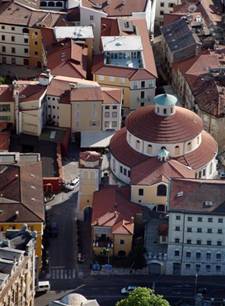 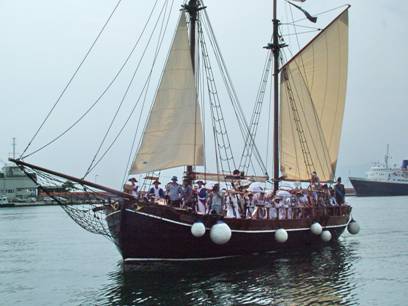 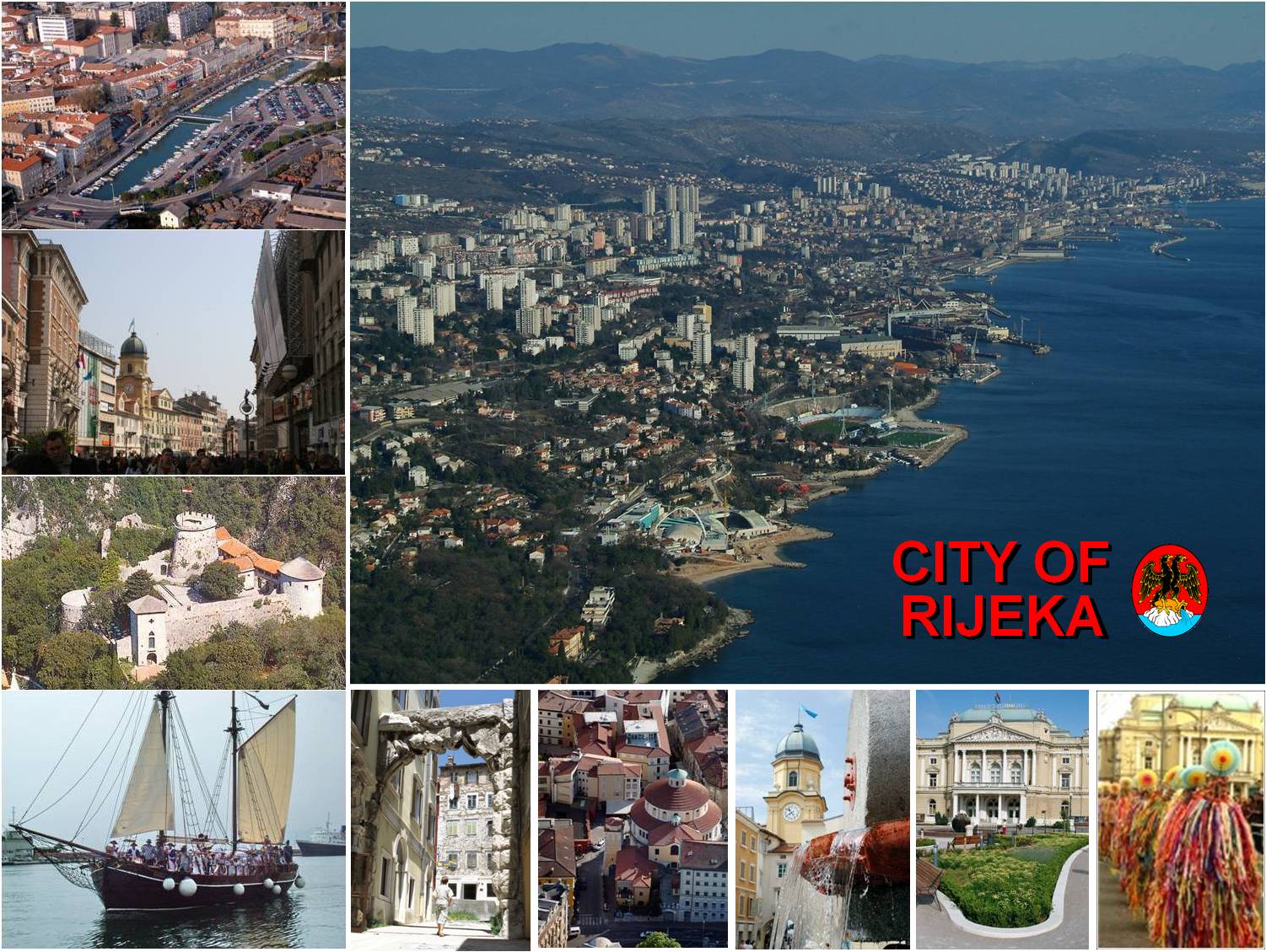 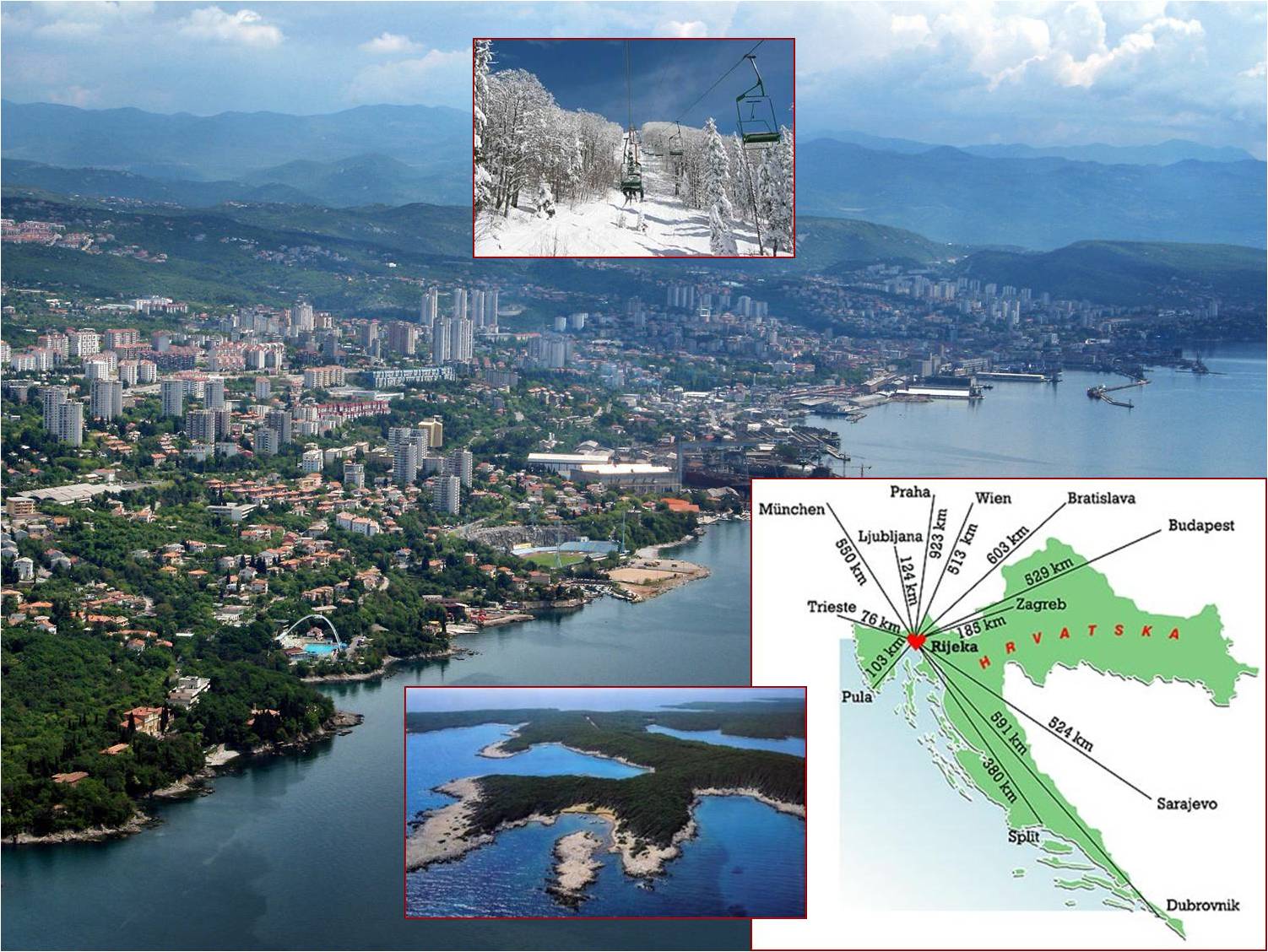 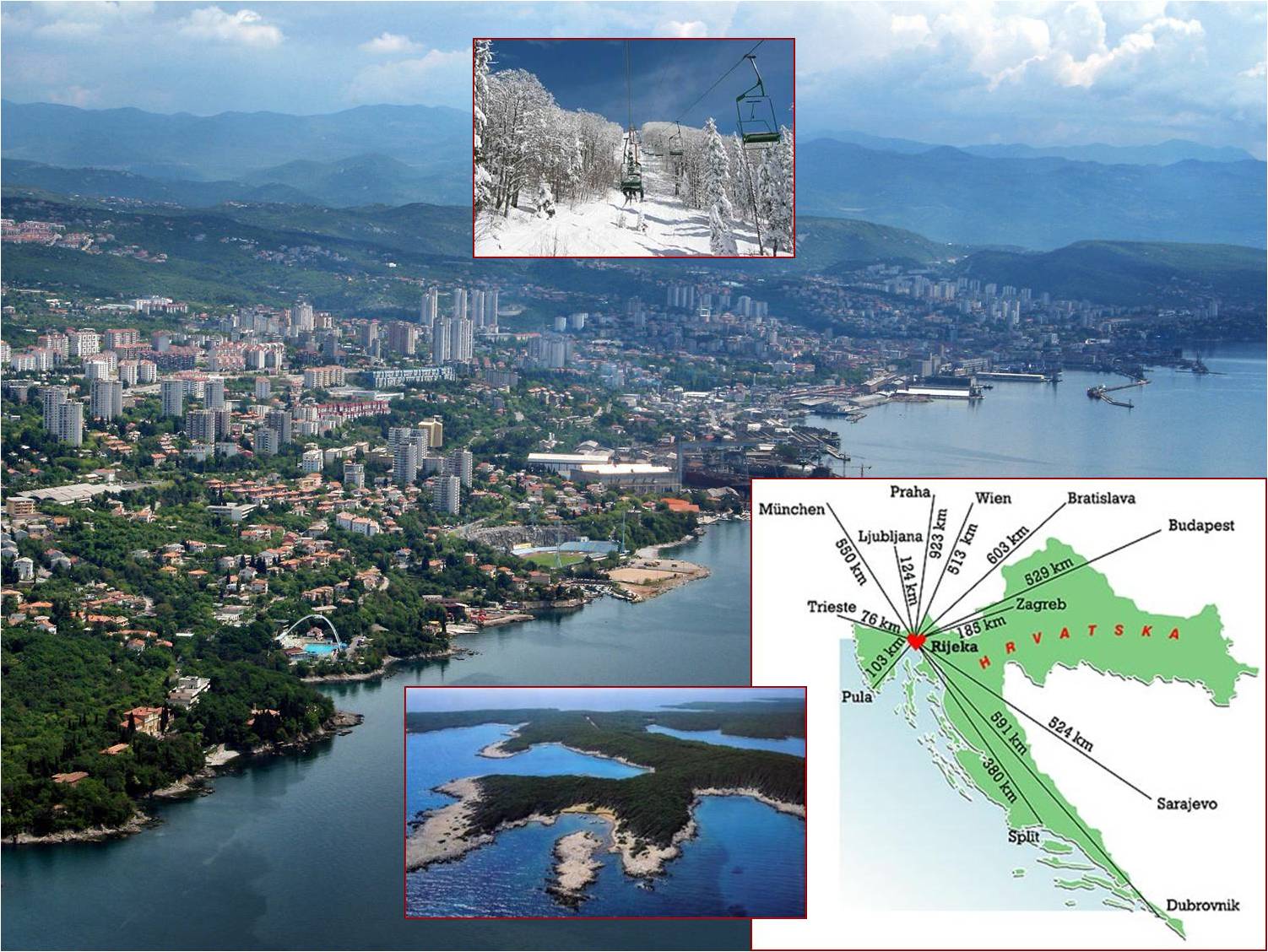 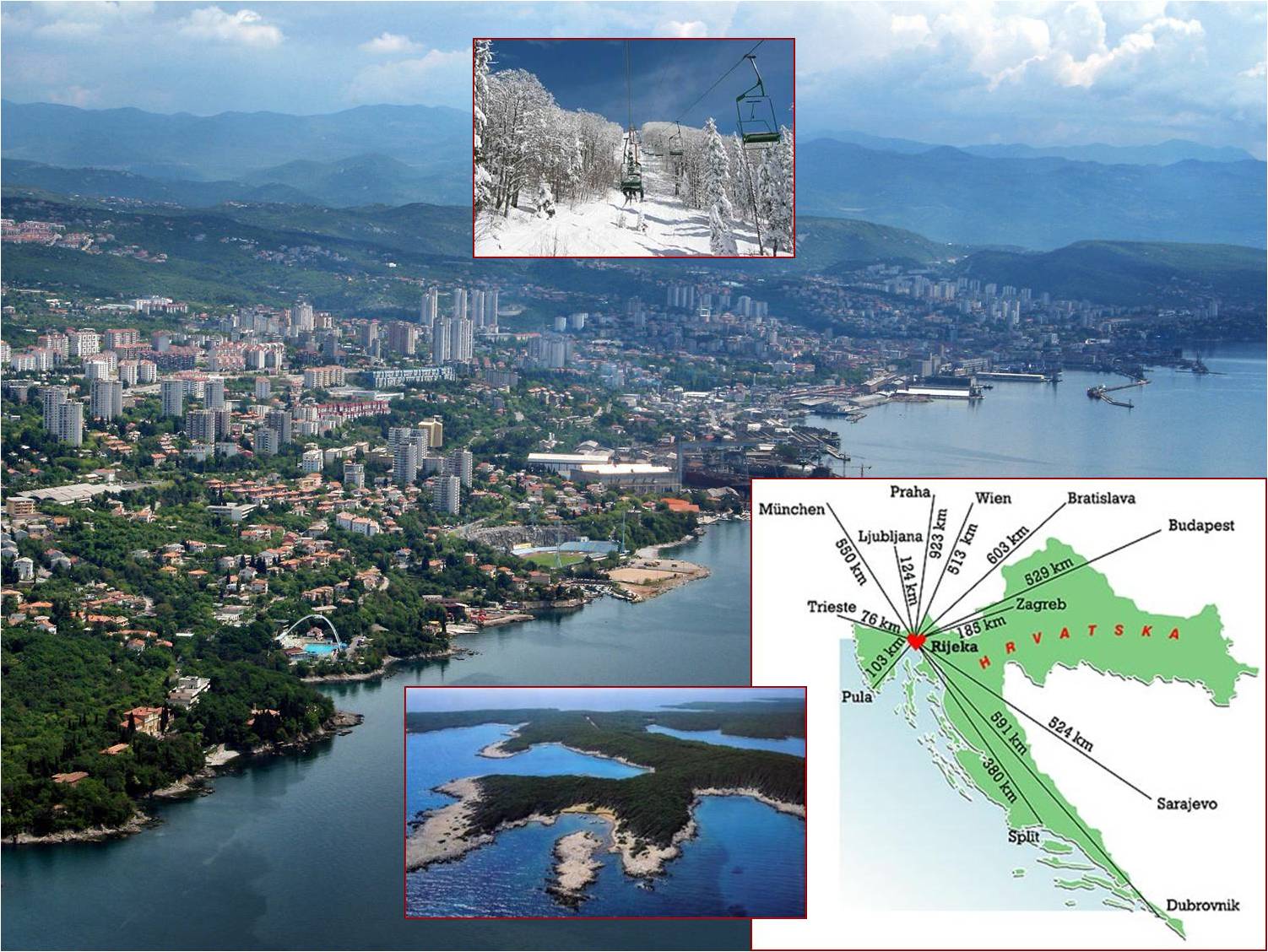 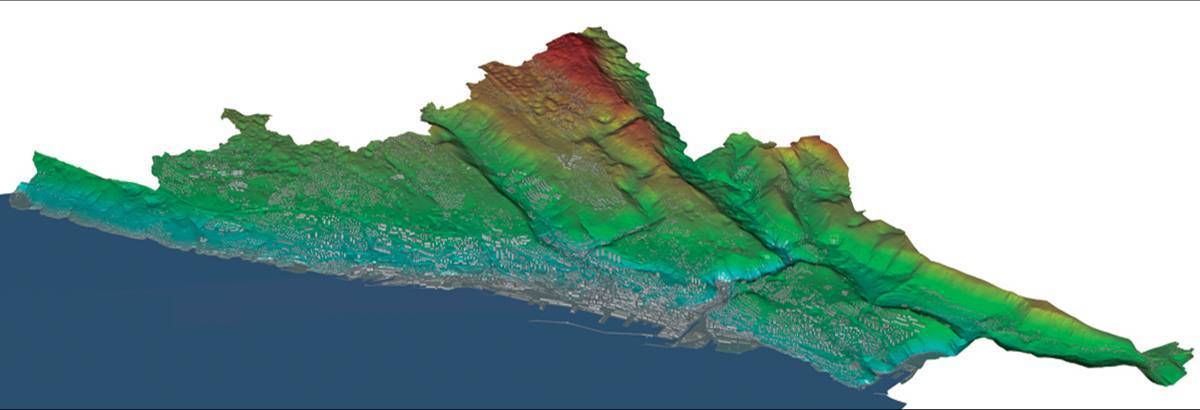 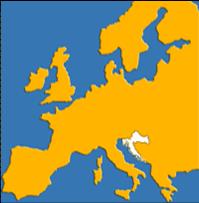 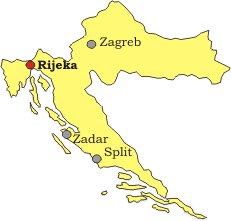 CITY OF RIJEKA
City of Rijeka: 
 Area: 44 km²
 Population: 128.735
Rijeka urban agglomeration :
 10 cities and municipalities
 Area: 863 km²
 Population: 216.649
[Speaker Notes: I wish to welcome you to the City of Rijeka and hope you have a pleasant stay in our city.]
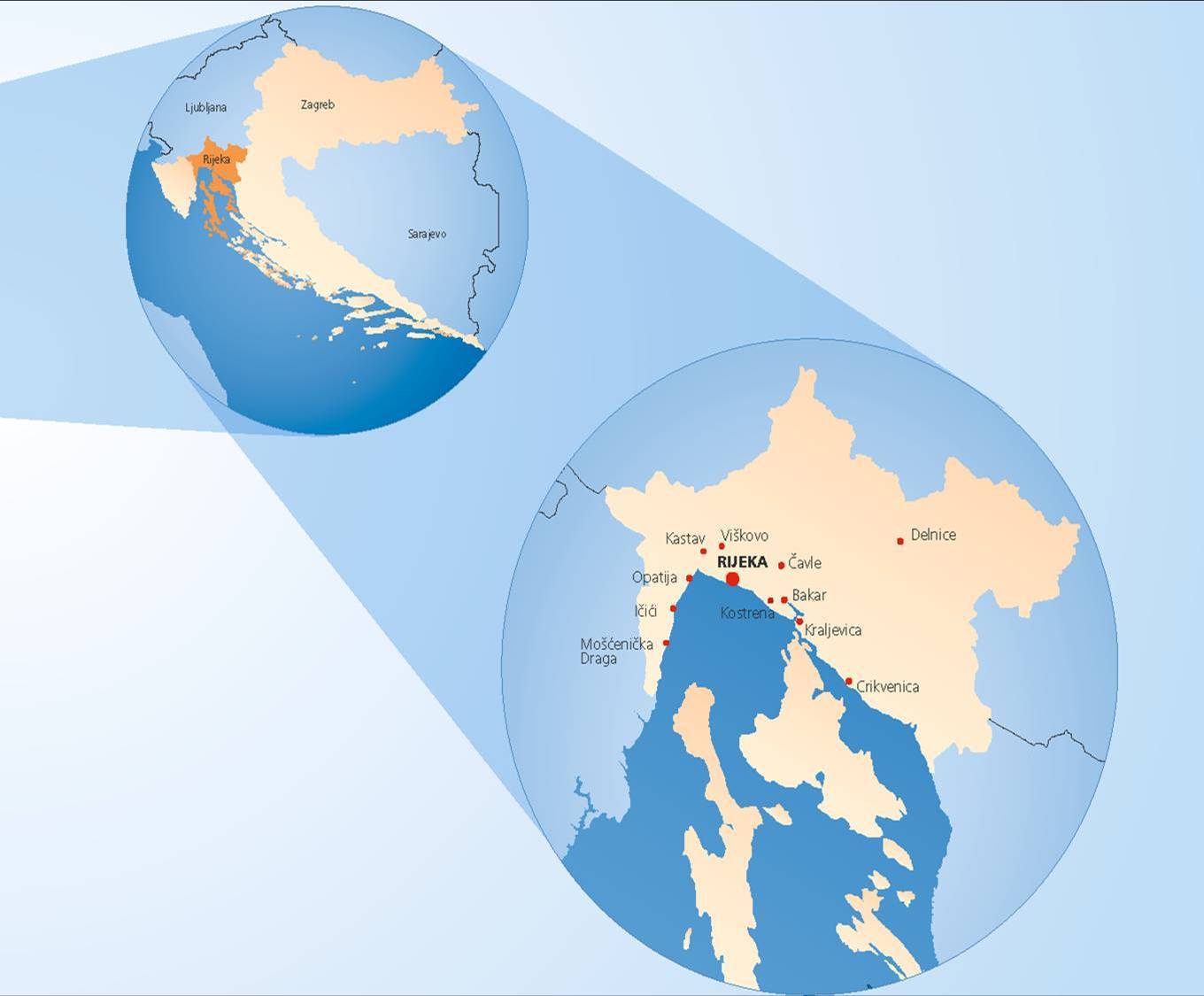 CITY OF
RIJEKA
Rijeka Gateway Project -project in cooperation with       World Bank
City of Rijeka - the biggest issue of municipal bonds in Croatia
New models of city projects financing
City Budget
EU funds
Asset Management
Foundation
Bond Issue
Credit Rating
Loans
Project
Financing
CITY OF
RIJEKA
Asset Leasing
Rental
Securitization
Corporative Bonds
(City company)
PPP-Models
Guaranty
Debt Management
Factoring
[Speaker Notes: City of Rijeka have experience with alternative financing model, among others, with corporative bonds and private-public partnership.]
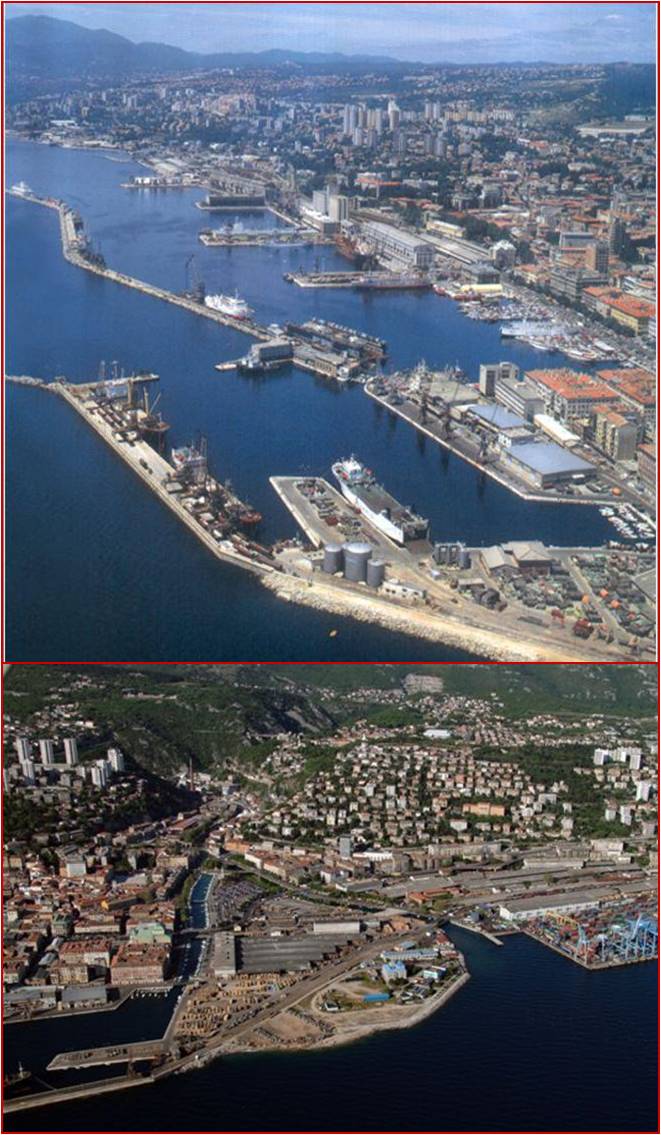 Rijeka Gateway
Project
1. Port modernization 
2. Roads
3. Waterfront
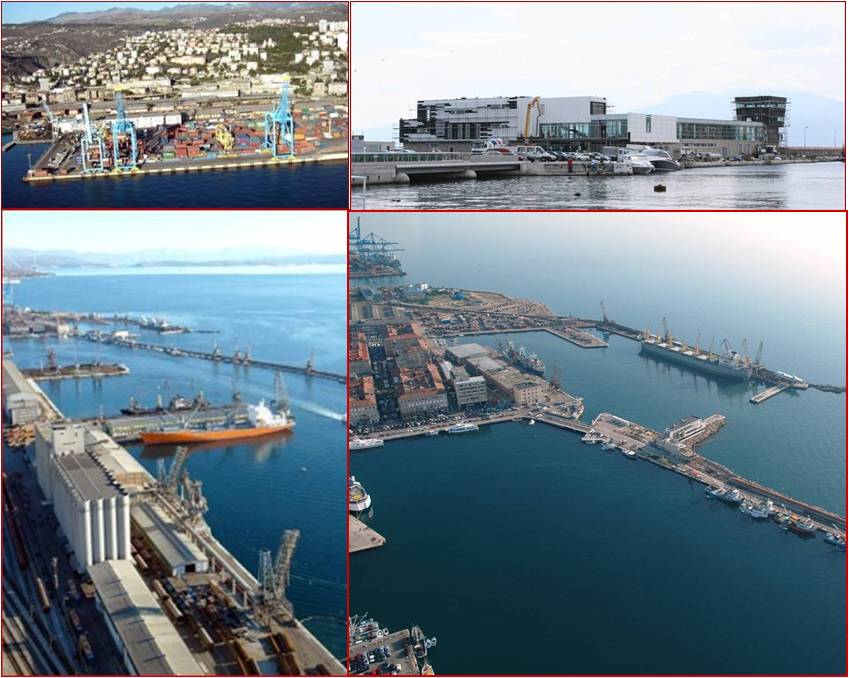 [Speaker Notes: The most important project is Rijeka Gateway Project. This is a mega-project including three components: 
 Port modernization
 Roads 
 Waterfront
Rijeka Gateway Project is the biggest project in the South East of Europe supported in preparation from  the World Bank.
This is not just modernization of the port and other components but this is a project of increasing of competitivness of Croatian and regional economy connected with the modern Port and Road infrastructure.]
Rijeka’s first bonds for financing new Rijeka’s 
swimming-pools
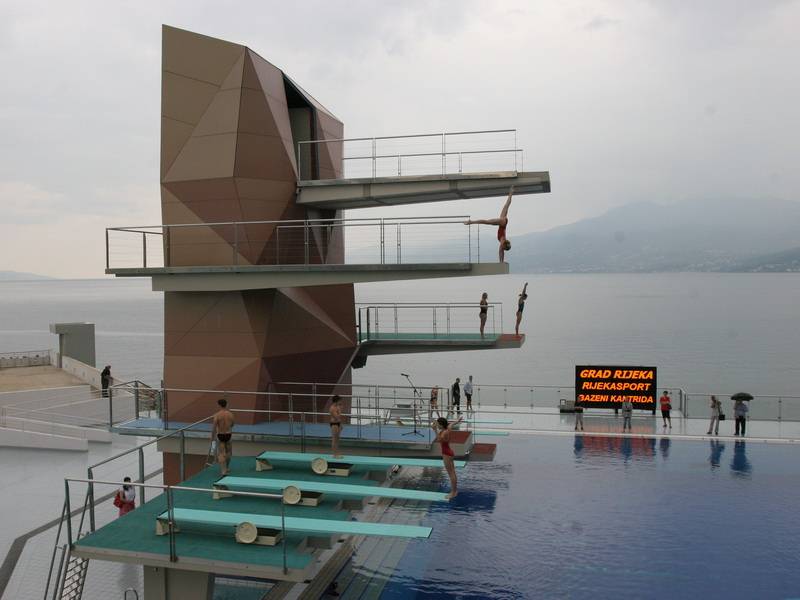 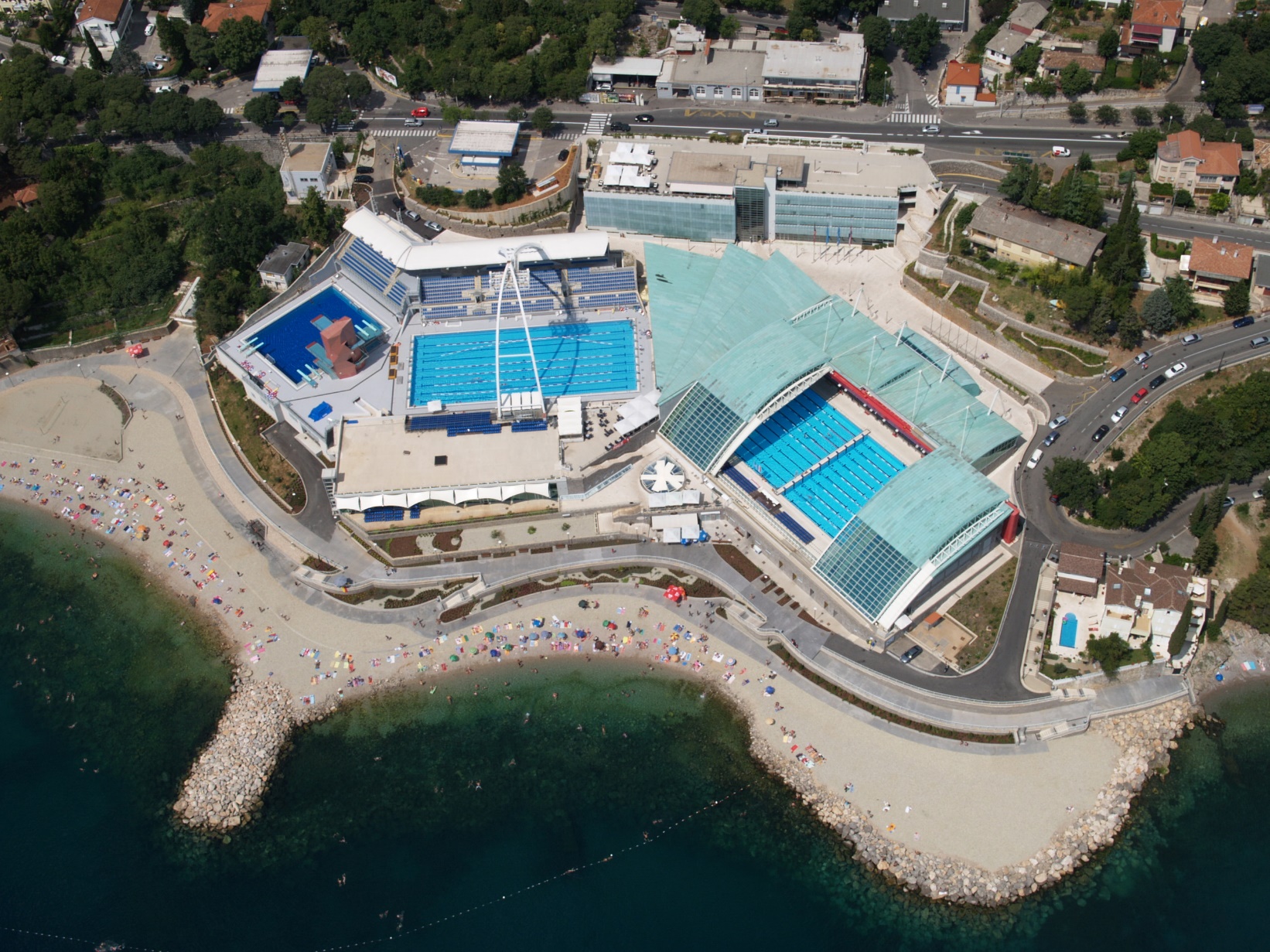 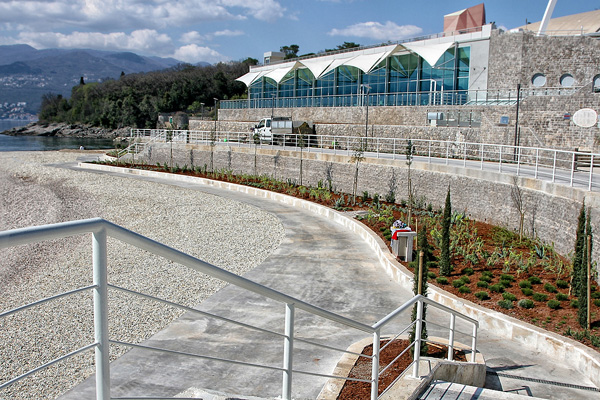 [Speaker Notes: City’s bonds was used finance complex of new Rijeka’s swimming-pools. Its opening was in December 2008 when also European championship in swimming were take place. That was 100th aniversary of sport swimming in our city.]
Swimming-pool complex embraces:

5 separated swimming-pools
beach arrangement
sea promenade
garage business complex
new roads building
public pedestrian areas building

+    Resolving water supply problems      at Kantrida and Turanj
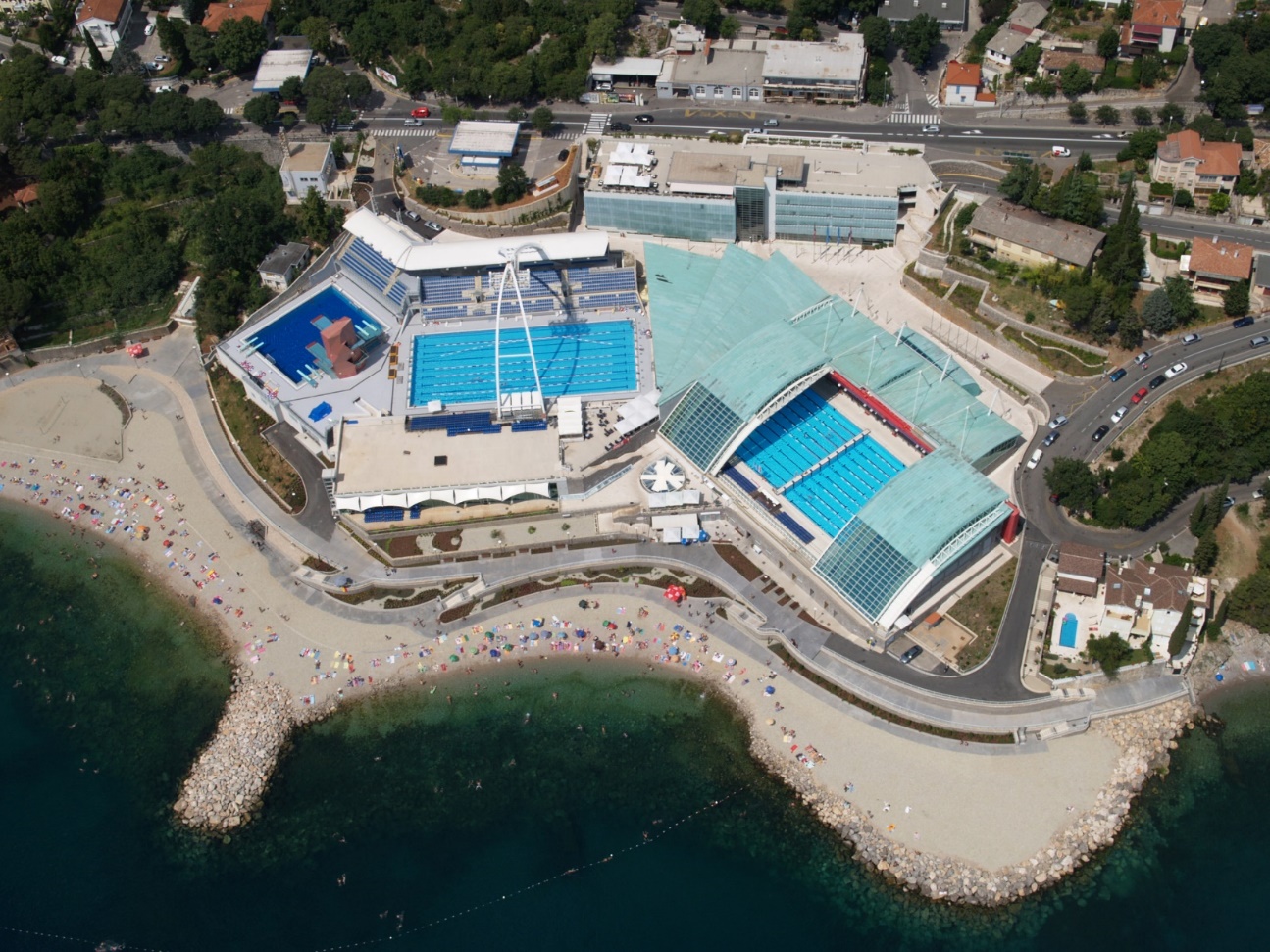 D
F
A
A
A
F
A
A
E
C
B
[Speaker Notes: Just an expression “new swimming-pool”, which is frequently used while mentioning this complex project, cannot exactly describe all advantages that Rijeka is going to get with its construction completition.

Swimming-pool complex considers even five different and separated pools, from which the biggest one has removable roof. That is followed by beach and sea promenade arrangement, construction of garage and business complex, preparing all preconditions for ex shipyard revitalization, new roads construction, public pedestrian areas and resolving water supply problems at Kantrida and Turanj.]
Final terms of City of Rijeka Bond Issue
[Speaker Notes: In this slide you can see Bonds issue conditions]
Investors in Rijeka City Bonds
Active sale of bonds to citizens
Structure of Investors in Rijeka City Bonds
Rijeka City bonds were actively offered for sale to physical persons in all Rijeka branch offices of the Sponsor as well as in other branch offices of the PBZ Bank all over Croatia.
The bonds were bought by famous athletes, artists and businessmen 
The bonds were bought by parents and grandparents for their children and grandchildren.
The citizens participated in the bonds sale for a symbolic price of 1 € up to several tens of thousands of Euro.
Institutional investors expressed a strong demand for Rijeka City bonds.
[Speaker Notes: Municipal bonds as a way of raising funds In order to secure funds for building the pool complex, the City of Rijeka issued municipal bonds. Among other investors, citizens of Rijeka also participated in buying bonds and in that way got involved in building the new complex and at the same time started a new way of saving money.]
Active Marketing Campaign
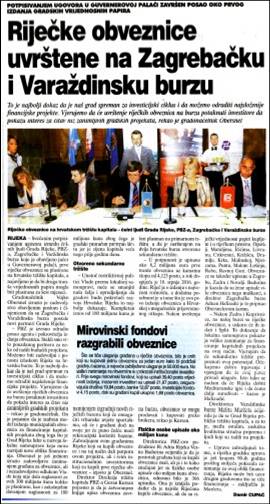 Rijeka City bonds issuance was accompanied by an active marketing campaign. 
An interview with the Mayor and the representatives of the PBZ Bank  was broadcast on local  and national TV and radio, and articles were published in all major newspapers.
A special agreement was achieved with local newspapers that  acted as media sponsor of the event
 TV contribution with Rijeka City Mayor and PBZ Bank Director for the Stock Exchange Report was broadcast 20 times in national TV prime time news.
Mayor’s chat with citizens, a leaflet  and most significant pieces of information published on Rijeka City  Internet pages.
Leaflets were printed  for citizens, containing  the advantages of all kinds of investments. 
Citizens had the opportunity to get more information on Rijeka City Info Centre. 
Within the road show and marketing campaign , press conferences for journalists were held in Rijeka and presentations for investors in Zagreb.
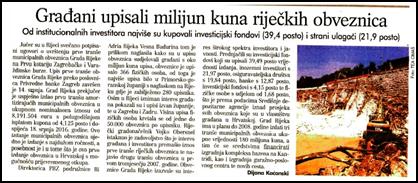 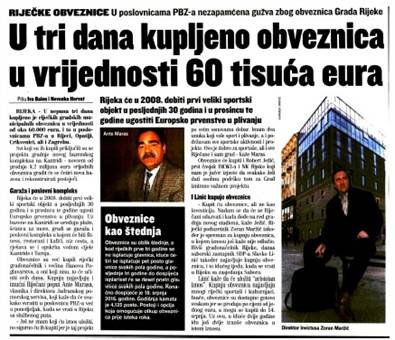 Rijeka’s first bonds – an impulse towardfurther development of the City of Rijeka
The Kantrida Swimming Complex in Rijeka was opened on the 24th July 2008. Since that time till the March 2017, a total of 2,414,794 users were recorded.  
The Swimming Complex is used by all age groups, starting from the six months babies.
The sports users are sports clubs (domestic and foreign), various  associations,  institutions, companies, national sports teams (domestic and foreign) and individuals.
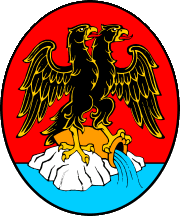 CITY OF RIJEKA
[Speaker Notes: It was special pleasure to greet you at this presentation at which we present all advantages of long expected Rijeka bonds.]
City of Rijeka

Sister City and Friendly       City Relations
 Kawasaki, Japan
 Faenza, Italy
 Neuss, Germany
 Csepel, Hungary
 Qindao, China
 Ljubljana, Slovenia
 Rostock, Germany
 Genova, Italy
 Este, Italy
 Dalian, China
 Burgas, Bulgaria
 Bitola, Macedonia
 Ningbo, China
 Karlsruhe, Germany
 Cetinje, Montenegro
 Trieste, Italy
 Roma, Italiy
 Novi Sad, Serbia
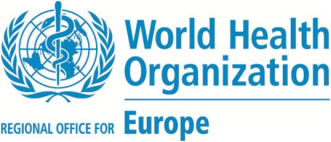 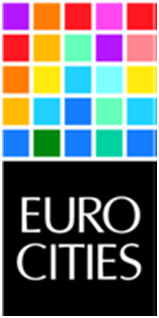 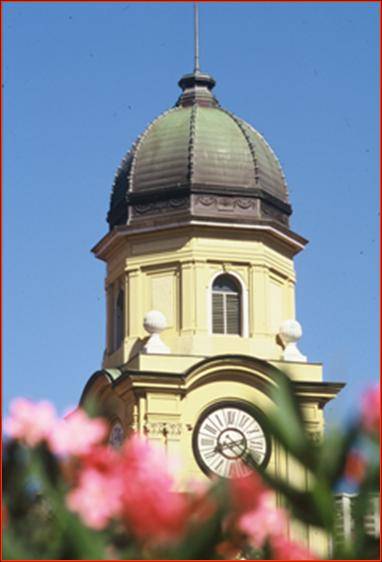 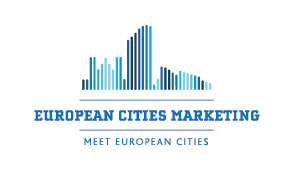 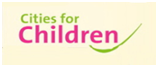 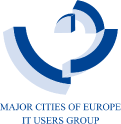 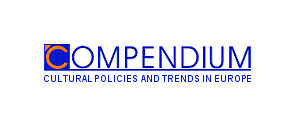 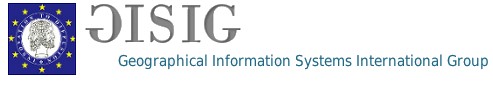 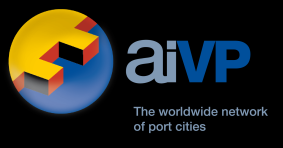 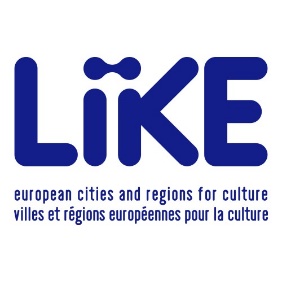 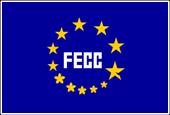 Rijeka 2020
European 
Capital of Culture
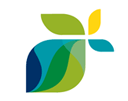 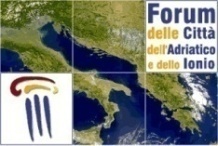 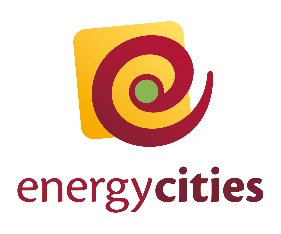 www.rijeka.hr
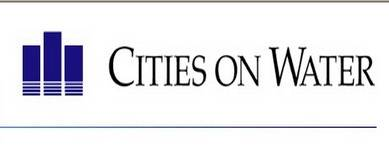